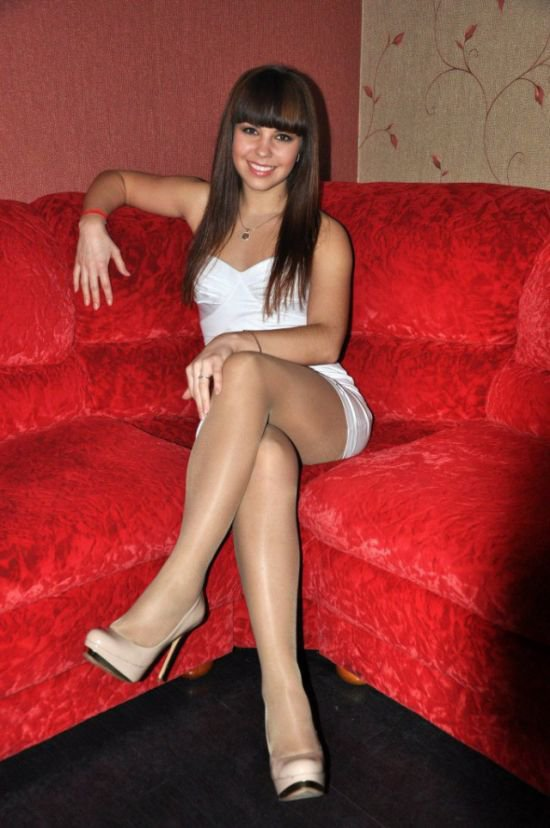 unsubscribe
SEE MY PAGE